Cancer and Aging Research Group
U13 Conference 
Opening Session
Arti Hurria, MD
Director, Cancer and Aging Research Program
City of Hope

William Dale, MD, PhD
Chief, Section of Geriatrics & Palliative Medicine
University of Chicago
[Speaker Notes: Add Dr. Dale’s name too….? yes]
U13: Background
Foundation for research planning in Cancer & Aging
	- 1997 Geriatric Oncology Education Retreat 
	- 2001 NIA/NCI workshop “Exploring the Role of Cancer 		  Centers for Integrating Aging and Cancer Research”
Advances in evidence based knowledge in Geriatric Oncology
Training and mentoring is essential to move the field 	forward
	- ASCO/ Hartford combined fellowship in Geriatric Oncology   	- The Cancer & Aging Research Group
Planning for the Next 10 Years: U13 Grant
“Geriatric Oncology Research to Improve Clinical Care”
Collaboration 
NIA, NCI, The Cancer & Aging Research Group
			
Mission:
Review the present level of evidence
Identify areas of highest research priority
Develop research approaches to improve clinical care for older adults with cancer
Within the next 10 years
Research
Methodology
Training
&
Education
Goals of U13 Grant
To identify the present level of evidence & 
	areas of high research priority in Geri Onc 
To identify strengths in research methodology,             from the fields of Geriatrics and Oncology
To foster collaboration between multidisciplinary scholarly teams 
To foster and promote the research of existing and        new investigators in Geriatric Oncology
To disseminate findings from this conference grant program with easily adaptable recommendations
Conference Series Topics
3 Successive Conferences:
Year 5: 
Design and 
Implementation of 
Intervention Studies
 to maintain or
 improve the Quality
 of Survival of Older 
and/or Frail Adults
 with Cancer
Year 3: 
Design and 
Implementation of 
Therapeutic Clincial 
Trials for Older 
and/ Frail Adults 
with Cancer
Year 1:
Biological, Clinical, 
and Psychological 
Correlates 
at the interface of 
Aging and Cancer Research
Dissemination
Dissemination
Dissemination
Dissemination:
ASCO Symposium 
AGS Symposium 
White papers
Web: Slide sets with audio
Conference 1: Biological, Clinical, & Psychosocial Correlates at the Interface of Aging and Cancer Research
Goals:
Factors to consider in geriatric oncology research: 
clinical assessment 
biological factors 
psychosocial factors
Identify and create opportunities for multidisciplinary research 
Disseminate
Key Publications from Conference #1
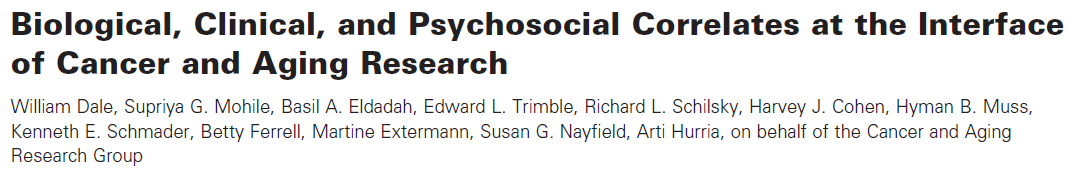 J Natl Cancer Inst, 2012
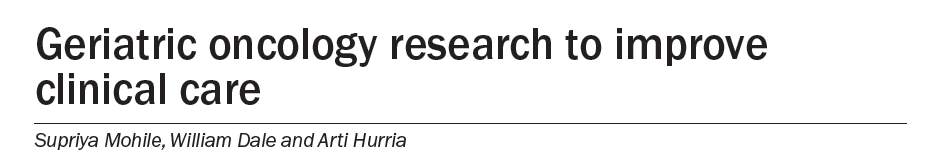 Nat Rev Clin Oncol, 2012
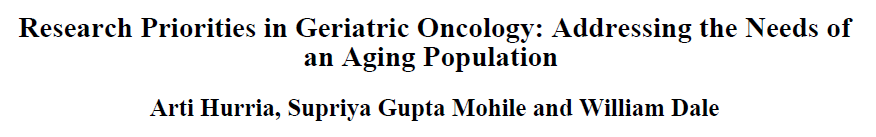 J Natl Compr Canc Netw, 2012
Conference 2: Design and Implementation of Therapeutic Clinical Trials for Older and/or Frail Adults with Cancer
Goals:
Identify gaps in knowledge of cancer therapy in older adults
Study design of therapeutic clinical trials
Methods to optimize patient accrual 
Propose opportunities for multidisciplinary studies
Disseminate
Key Publications from Conference #2
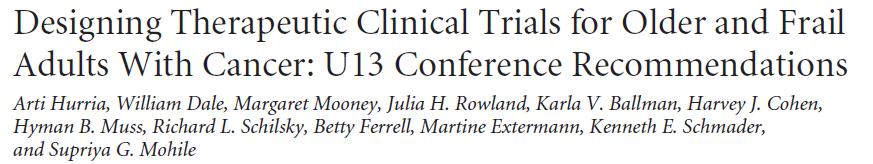 J Clin Oncol, 2014
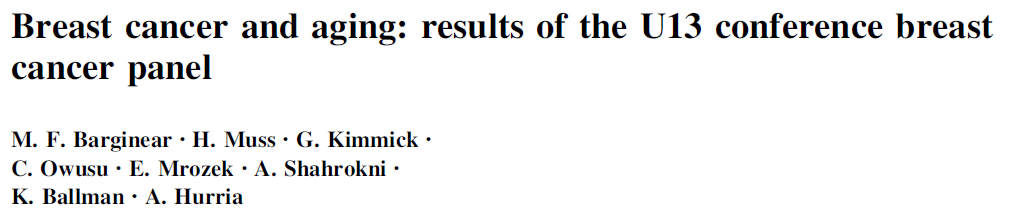 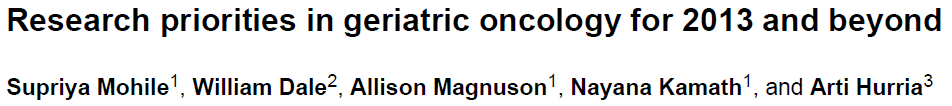 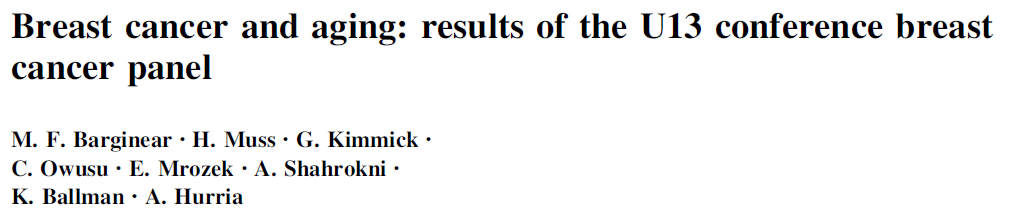 Cancer Forum, 2013
Breast Cancer Res Treat, 2014
Dissemination Plan
Symposia
To present key findings and recommendations of conference
Topic discussion disseminated at: 
- American Geriatrics Society
- American Society of Clinical Oncology
Manuscripts
White paper 
Subtopic papers
Press-Release
Audio-Recording and Slides
Posted on website
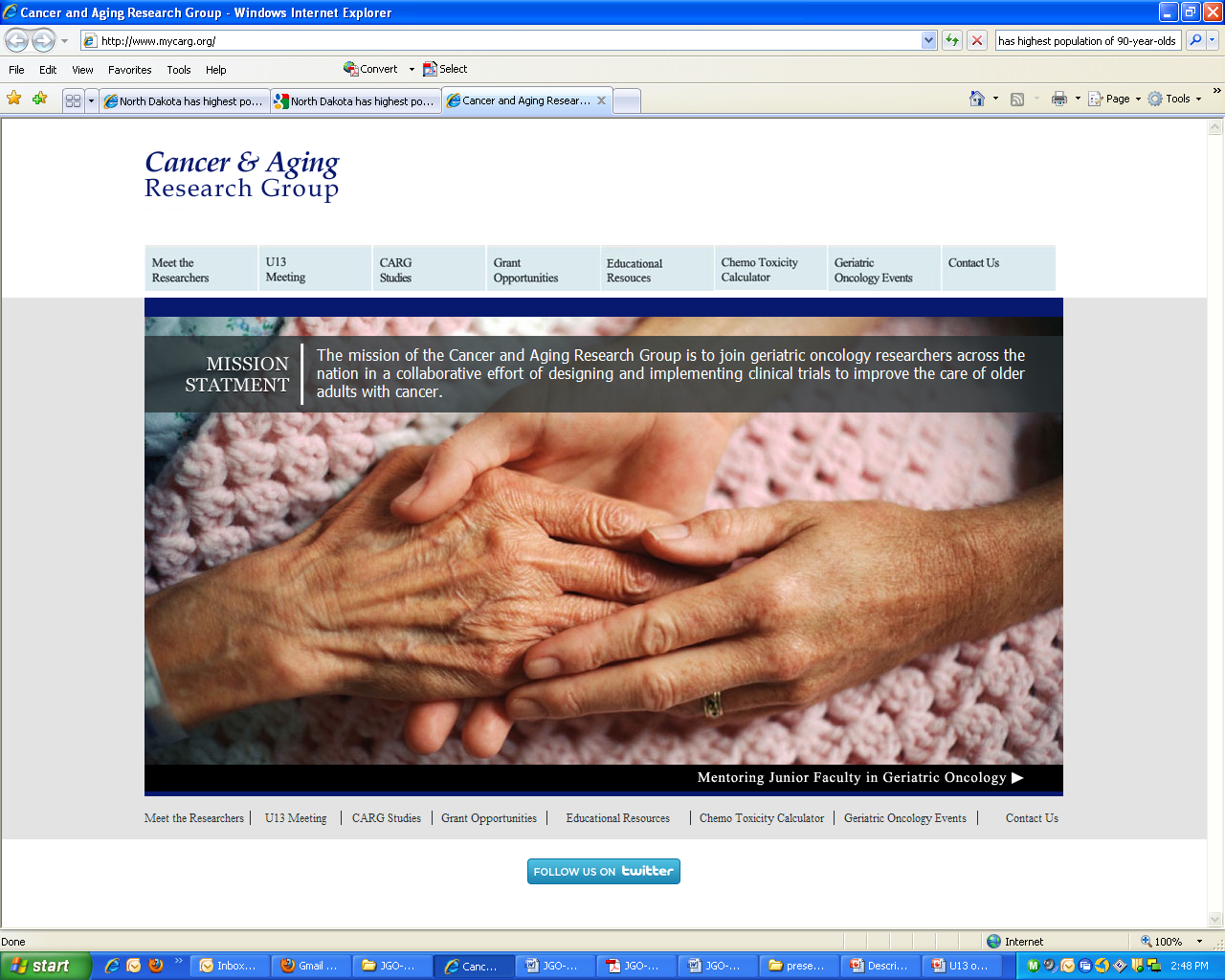 New Investigators
New investigators apply
Announcements and forms disseminated to: 
Geriatric-oncology training programs
Previous trainees from Hartford Foundation/ASCO project
Geriatric oncology interest groups (AGS, CARG, ASCO)
Recipients of cancer and aging career development awards
New investigators meet senior mentors with similar research interests
Effectiveness captured in evaluations of conferences completed by attendees
Congratulations to the Young Investigators
Efrat Dotan, MD
 Emily Guerard, MD
 Tina Hsu, MD
 Meghan Karuturi, MD
 Deepak Kilari, MD
 Melissa Loh, MD
 Allison Magnuson, DO
 Amy Mackenzie, MD
 Ginah Nightingale, PharmD
 Ryan Nipp, MD
 Rebecca Olin, MD 
 Carolyn Presley, MD
 Erika Ramsdale, MD
 Ashley Rosko, MD
 Enrique Soto, MD
 Grant Williams, MD
 Elizabeth Won, MD
 Melisa Wong, MD
 Nengliang (Aaron) Yao, PhD
U13 Oversight Board
Arti Hurria, MD (PI)
Supriya Mohile, MD, MS (co-PI)
William Dale, MD, PhD (co-PI)

Basil Eldadah, MD, PhD*
Margaret Mooney, MD*
Julie Rowland, PhD
Harvey Cohen, MD (Geriatric Oncology)
Martine Extermann, MD (Geriatric Oncology)
Betty Ferrell, PhD (Nursing Research)
Hyman Muss, MD (Geriatric Oncology)
Richard Schilsky, MD (Oncology)
Kenneth Schmader, MD (Geriatrics)
CARG
NIA
Alliance
NCI
AACR
SIOG
ONS
ASCO
AGS
*Prior Oversight Board Members: Susan Nayfield and Edward Trimble
Thank you!
Geriatrics
Geriatric Oncology
Oncology